Требования к пучку для тестирования детекторов, опыт работы в Ереване
Ю.Давыдов
План
Введение
ЛУЭ-75 ЕрФИ 
Требования к пучку 
Опыт работы на пучке ЛУЭ-75 ЕрФИ
2
Введение
Mu2e
LYSO, CsI, BaF2
Фраскати, Майнц, где еще?
3
Линак ЕрФИ ЛУЭ-75
Электронный синхротрон ARUS, до 6 ГэВ
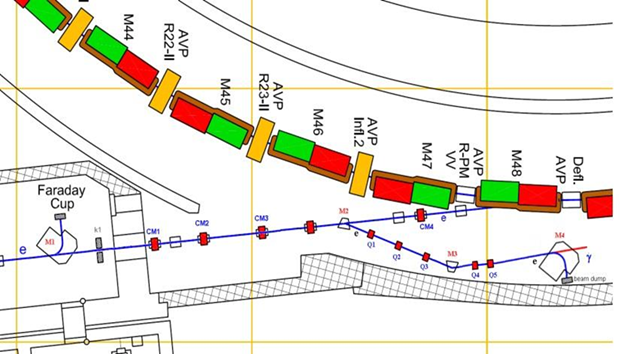 ЛУЭ-75  рассчитан на получение токов до 200 мА  в импульсе, что соответствует среднему значению тока 10 мкА при длительности импульса пучка  до 1 мкс
E = 15-75(15-45) МэВ 
ΔE/E (FWHM) = 2-2.5 %
Линак ЛУЭ-75
Структура пучка: 
Частота:  		  50 Гц
Длительность сброса:            1 мкс
Кол-во банчей/сброс:             2800 
Длительность банча: 	  35 пс
Кол-во е/банч:                          5x107  
Кол-во е/с: 50x2800x5x107   ≈ 7x1012
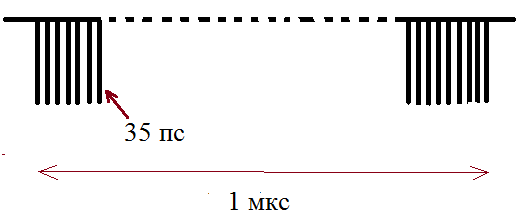 4
Требования к пучку
Требования к пучку зависят от решаемых задач: 

Физика? 
Радиационные исследования


Использование пучка для методических работ
Высокая интенсивность
Однородная засветка большой площади
Интенсивность, позволяющая минимизировать наложение сигналов (pile up) и измерять отклик детектора на одиночные электроны  
Минимально возможные фоновые загрузки от рассеянных электронов, гамма квантов нейтронов
Энергетический разброс на уровне 1-3% 
При работе с кристаллами с временем высвечивания несколько десятков наносекунд на ЛУЭ-75 и/или Линак-200 при частоте 50 Гц необходимо работать с пучком с интенсивностью на уровне нескольких десятков электронов/с, дающих 10-20 триггеров в секунду
5
Осциллограммы сигналов
Примеры сигналов – триггер (gate ADC) и сигнал с центрального кристалла
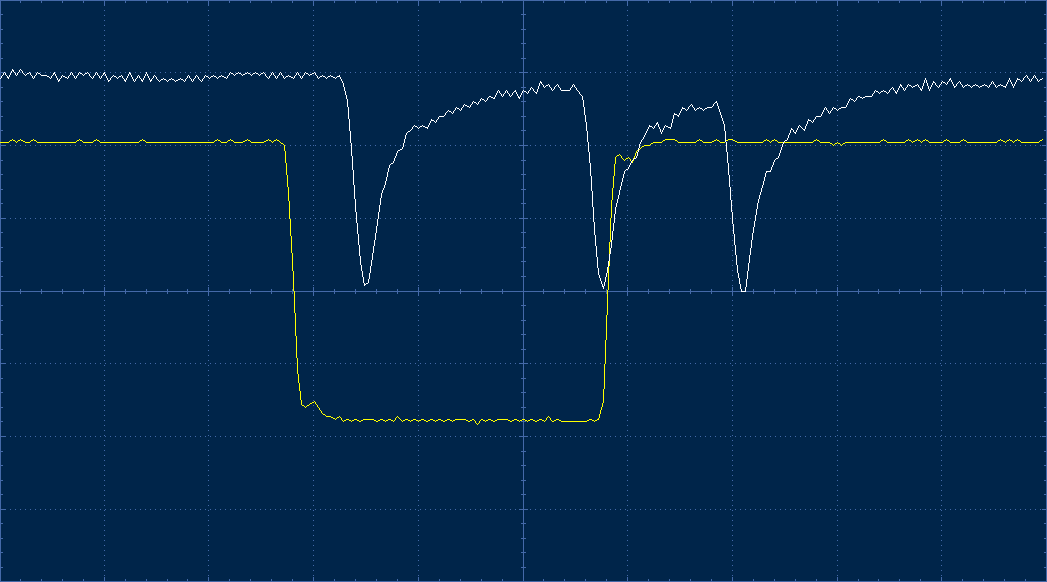 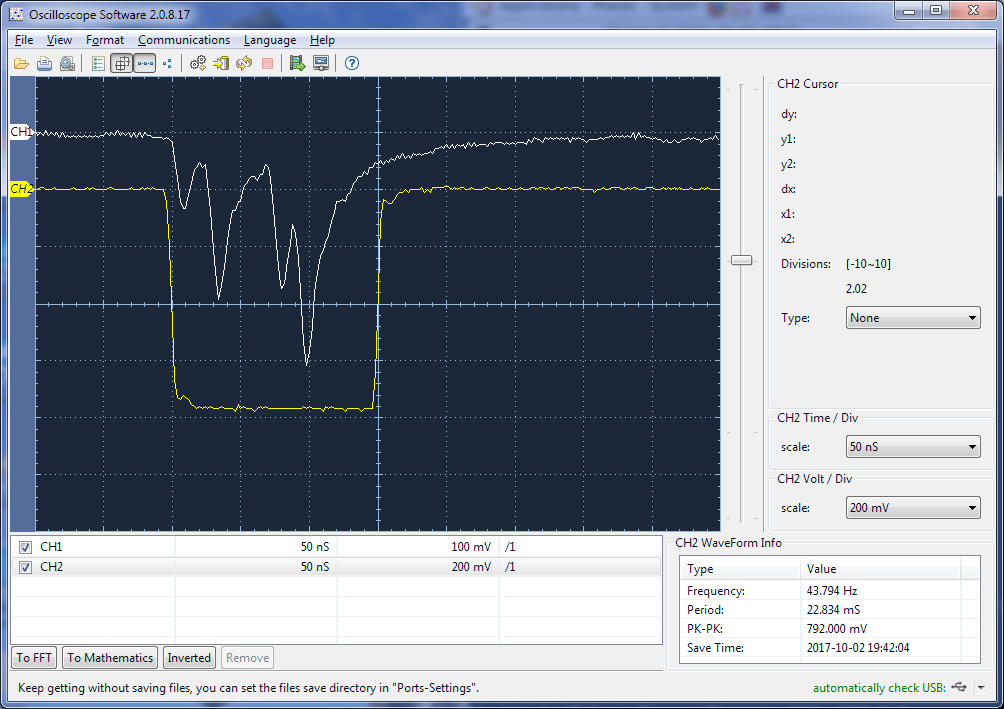 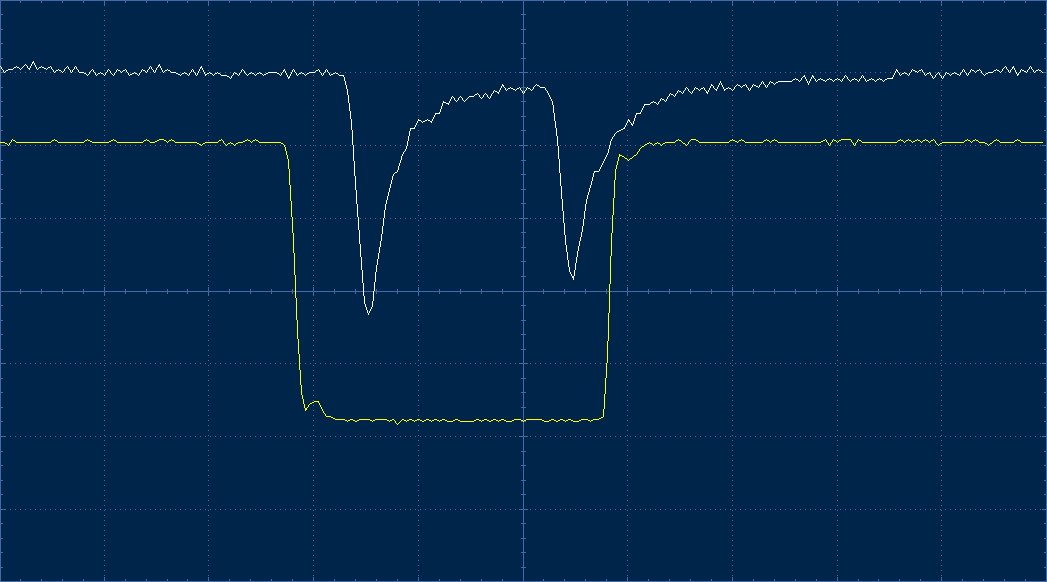 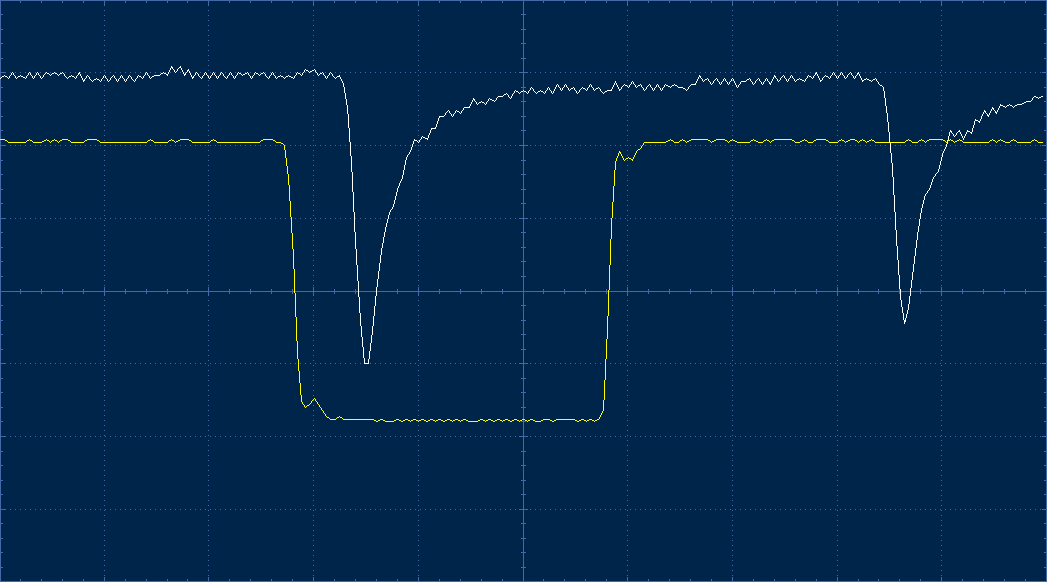 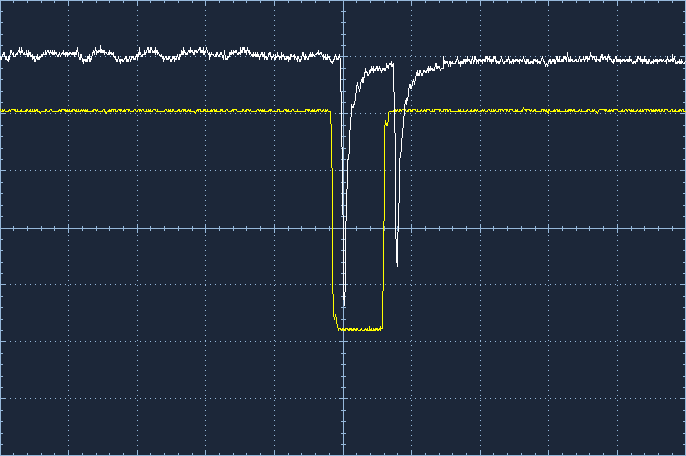 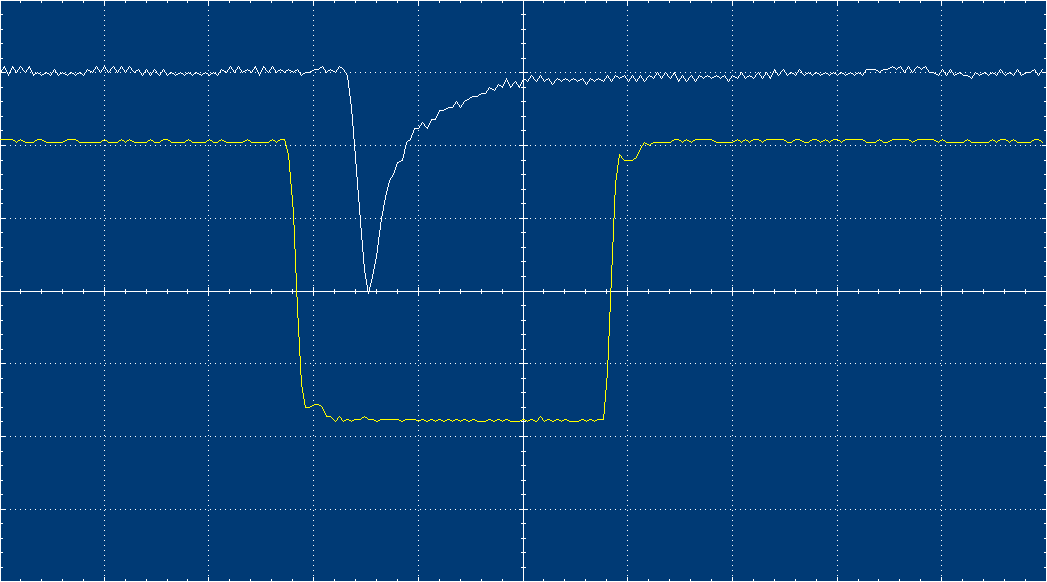 6
Тестовая матрица
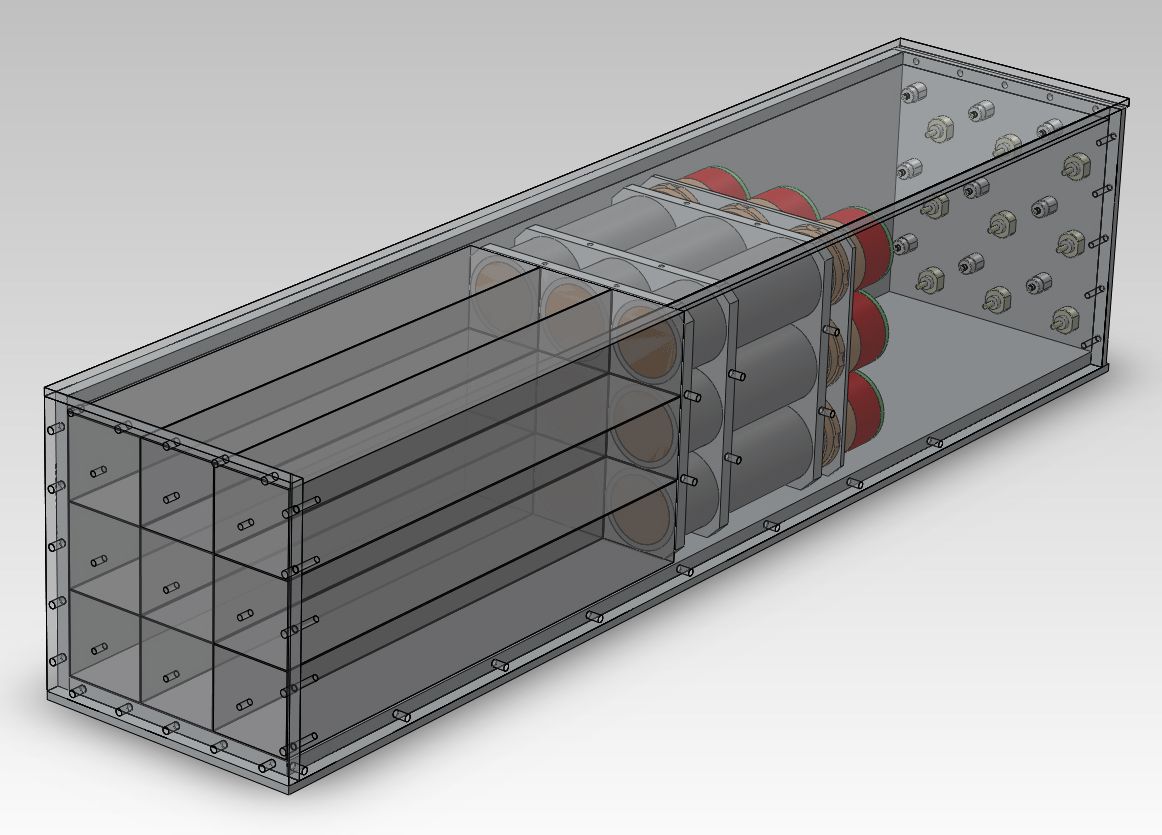 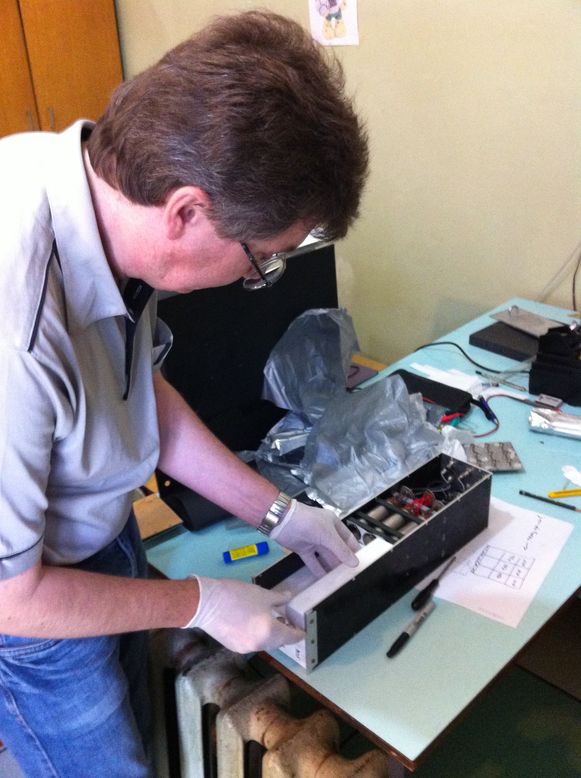 Матрица из 9 недопированных кристаллов CsI 34х34х200 мм
Фотодетектор - ФЭУ-85
7
Блок-схема электроники
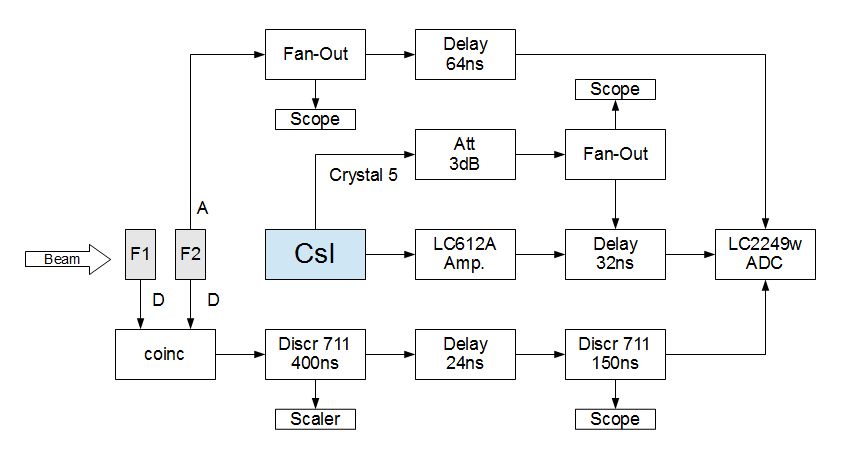 Триггерные счетчики вырабатывают сигнал “gate” ADC (150 нс)
Центральный кристалл подключен на вход ADC без усиления или через аттенюатор 3 dB
Сигналы с 8 периферийных кристаллов усиливаются усилителем LeCroy612A (х10) и направляются на входы ADC 
Аналоговый сигнал с триггерных счетчиков подключены на входы ADC для контроля множественности электронов по ионизационным потерям
8
Геометрия и внешний вид установки
2015
2017
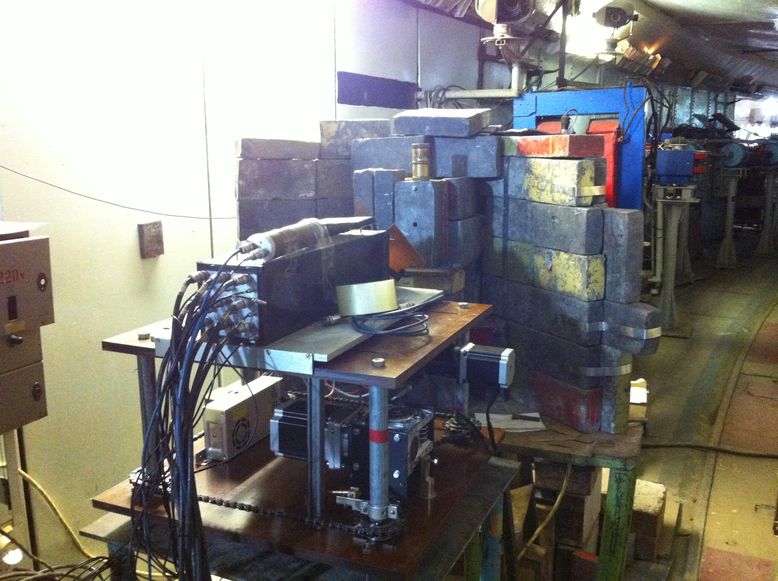 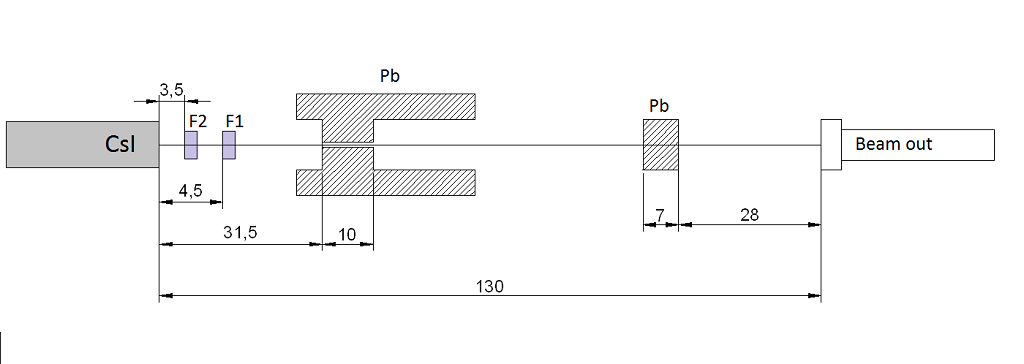 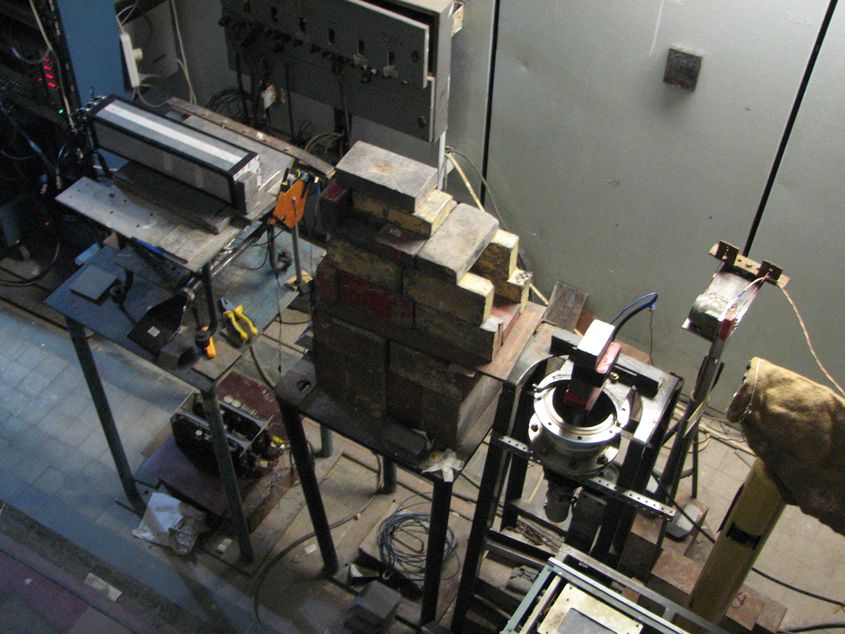 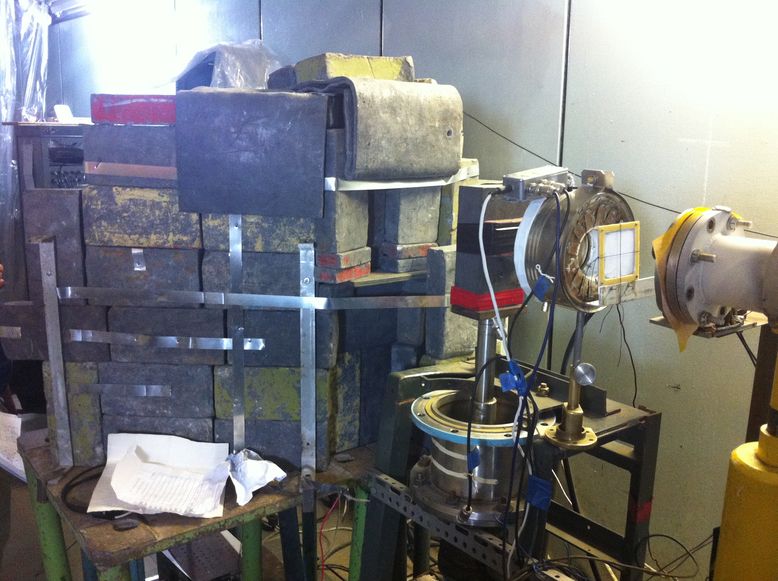 9
Вывод пучка
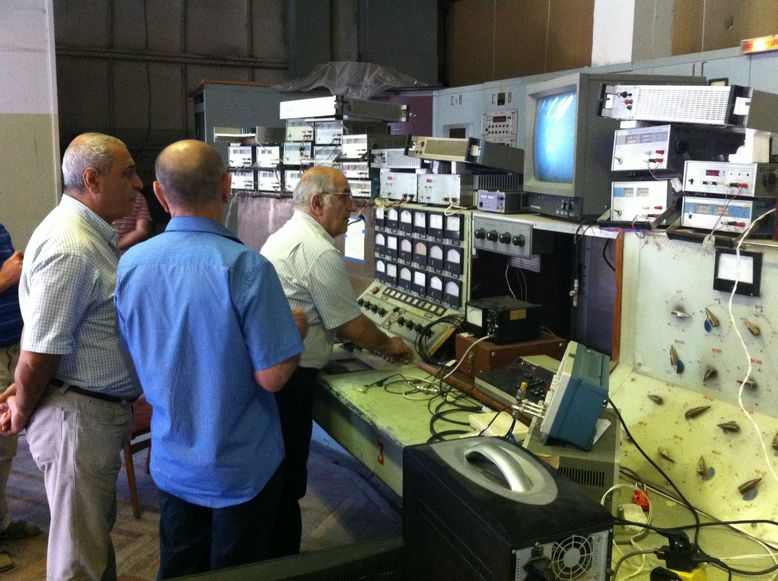 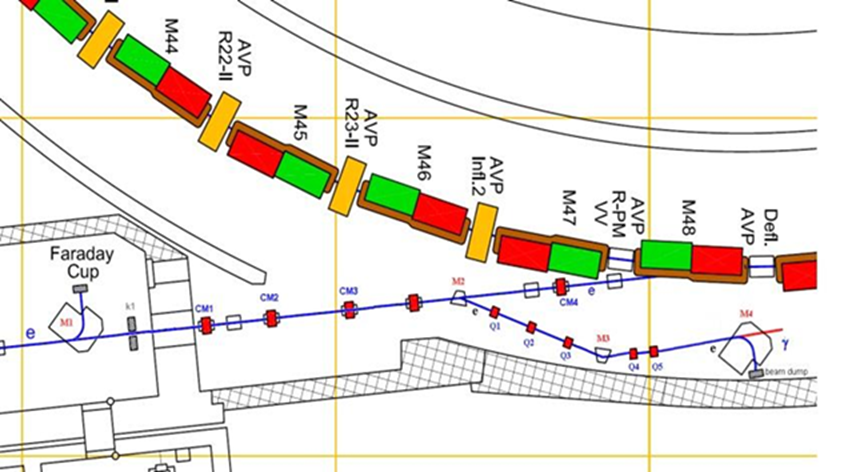 Вывод пучка при каждой энергии проводится при среднем токе в несколько десятков наноампер. После выбора режимов всех элементов ток снижается до 0 и вновь поднимается до требуемой интенсивности
10
Профиль пучка при низкой интесивности
Профиль пучка измерялся при 40 МэВ (ромбы) и 15 МэВ (кружки) 
Расстояние от выхода пучка из вакуумной трубы до счетчика ~ 130 см 
Свинцовая защита убрана
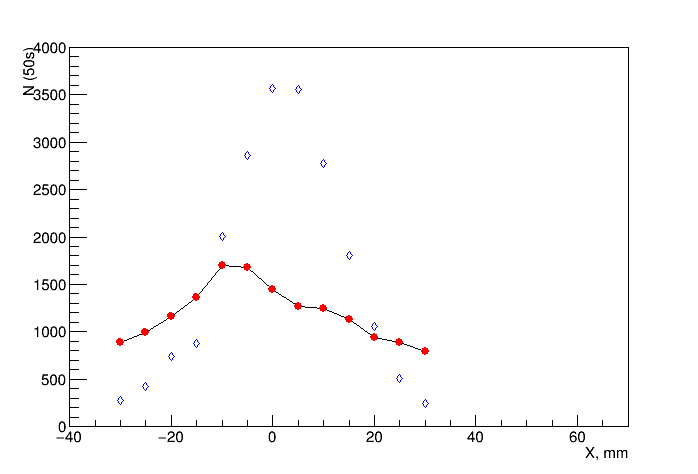 11
Зависимость качества данных от интенсивности
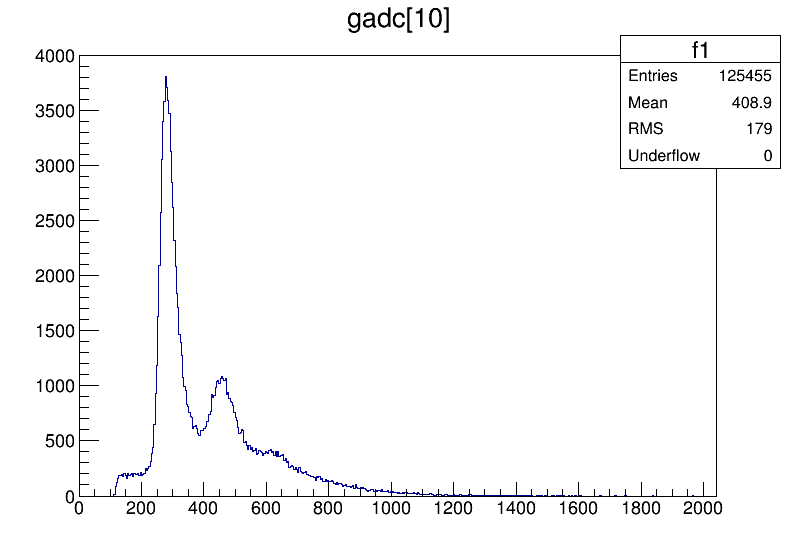 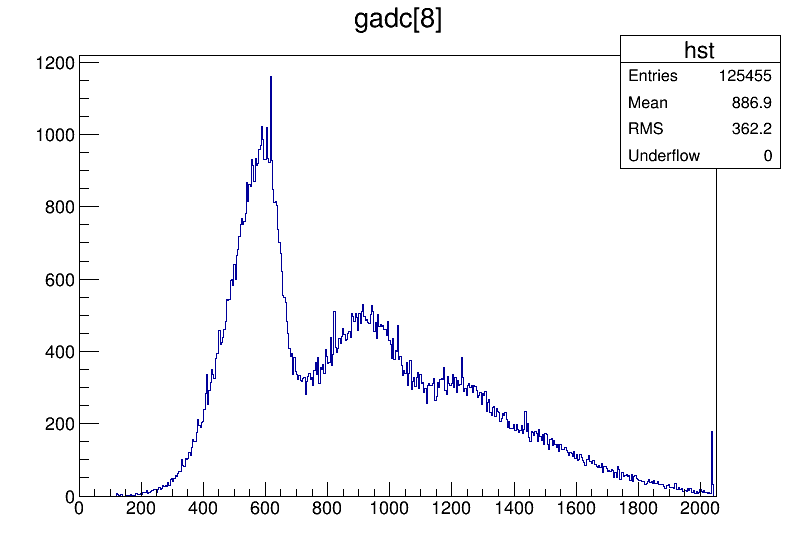 ~ 35 триг./с
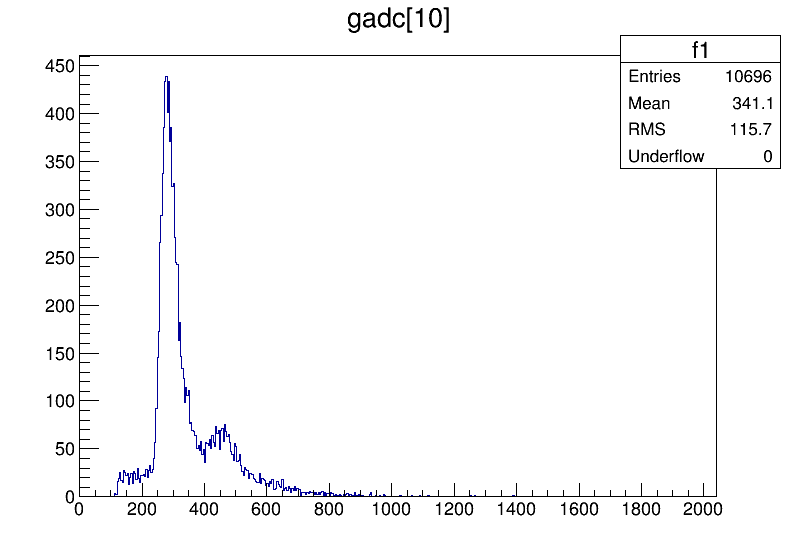 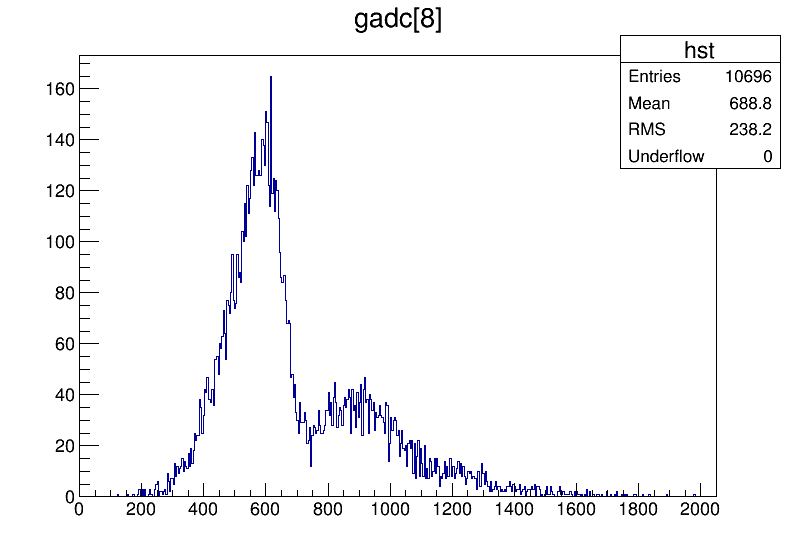 ~ 20 триг./с
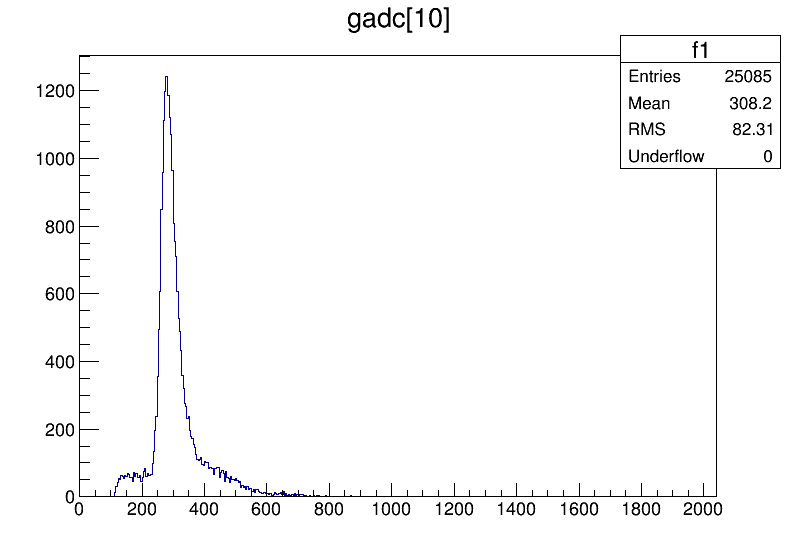 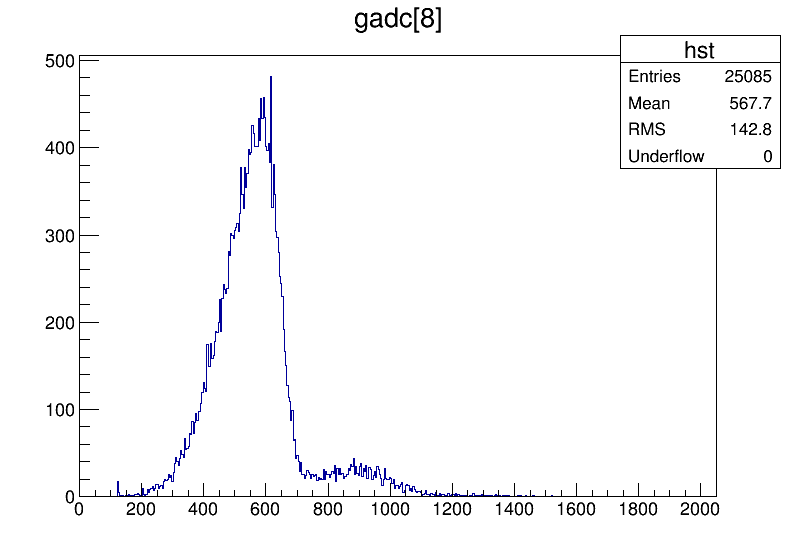 ~ 5 триг./с
12
Спектры при Е=30 МэВ
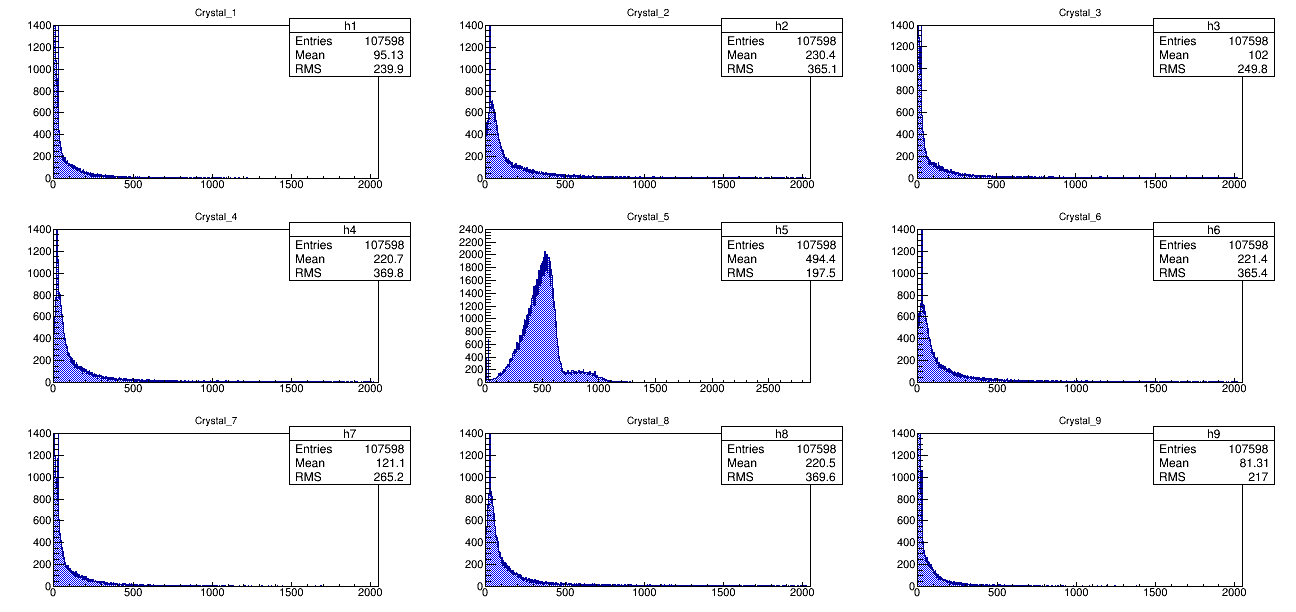 Кристаллы CsI, 30х30х200 мм
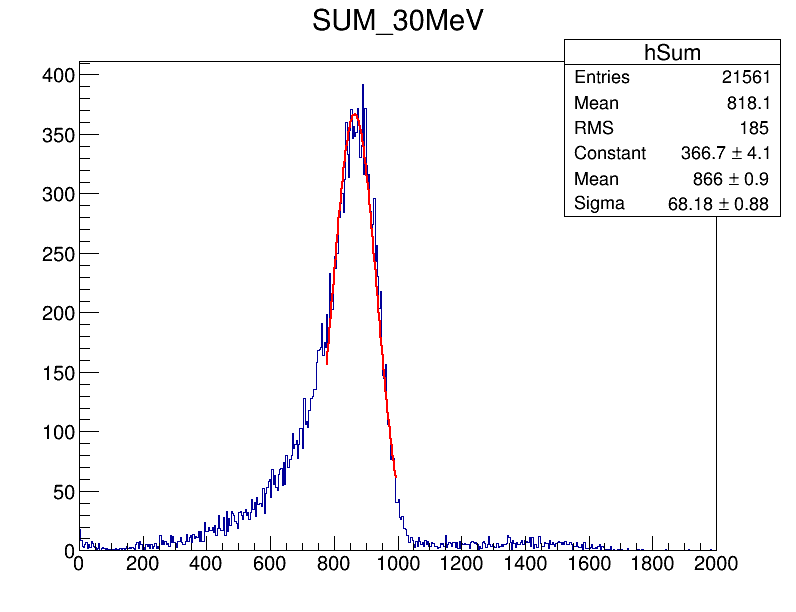 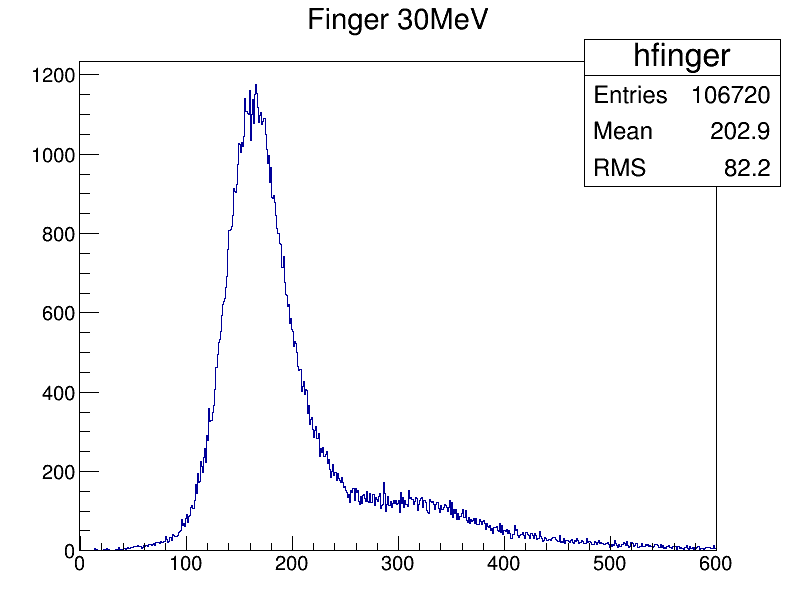 13
Линейность и энергетическое разрешение
Кристаллы CsI, 30х30х200 мм
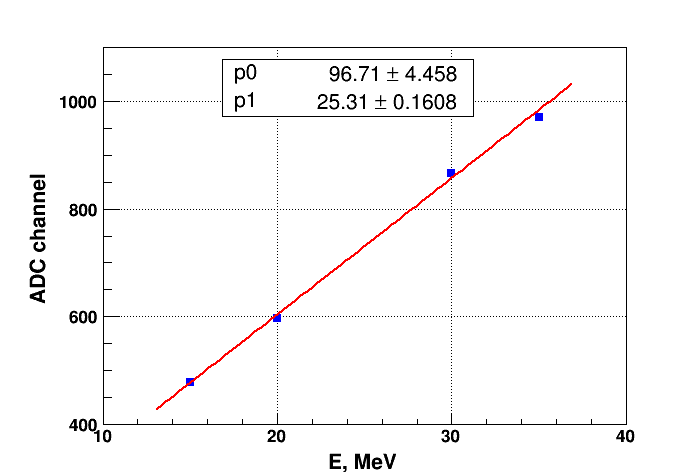 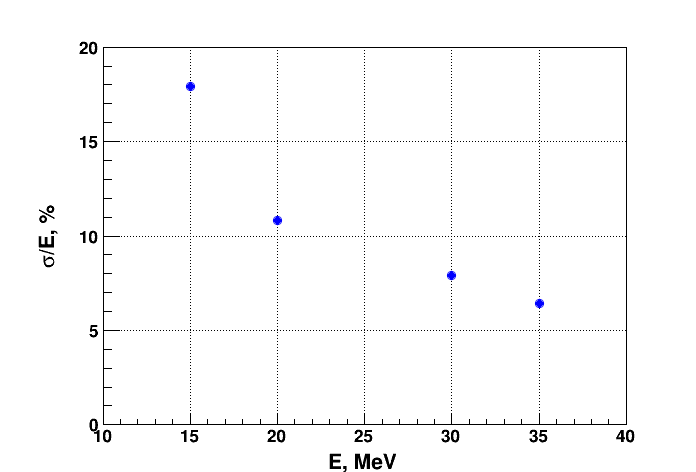 14
Сигналы при Е=35 МэВ
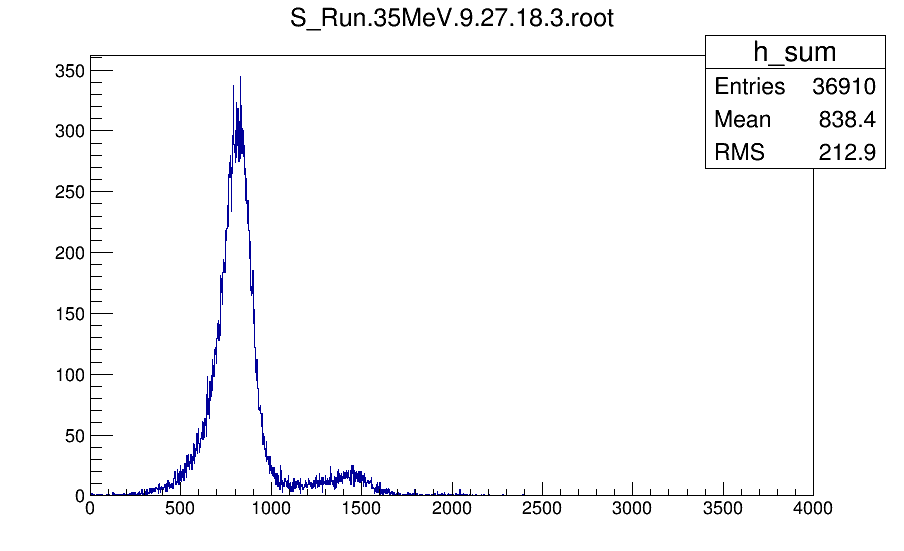 Кристаллы CsI, 34х34х200 мм
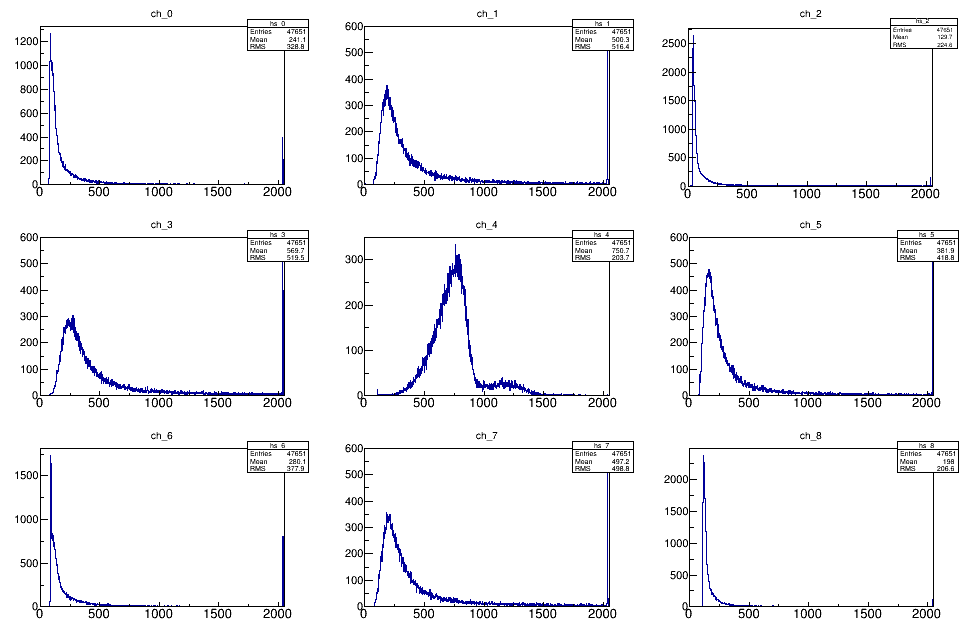 15
Отклик матрицы при 50˚, Е=30 МэВ
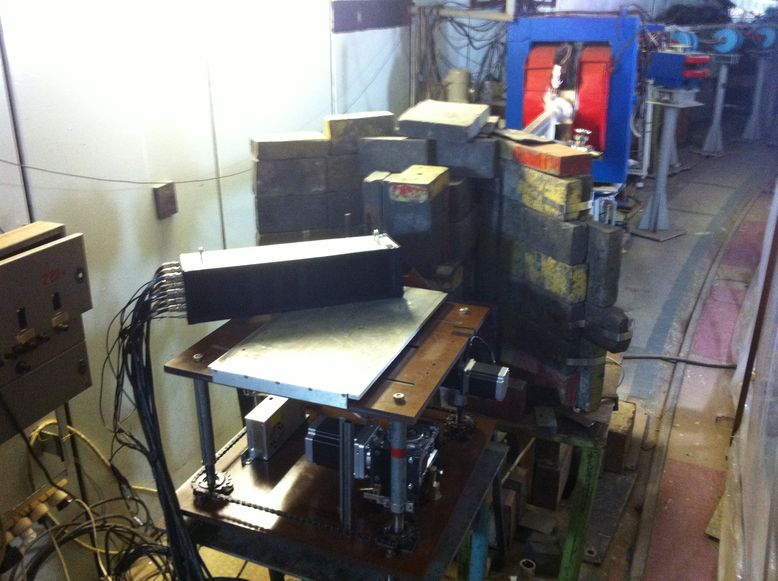 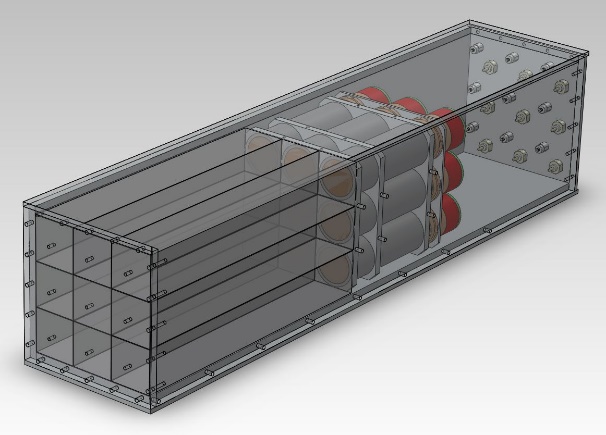 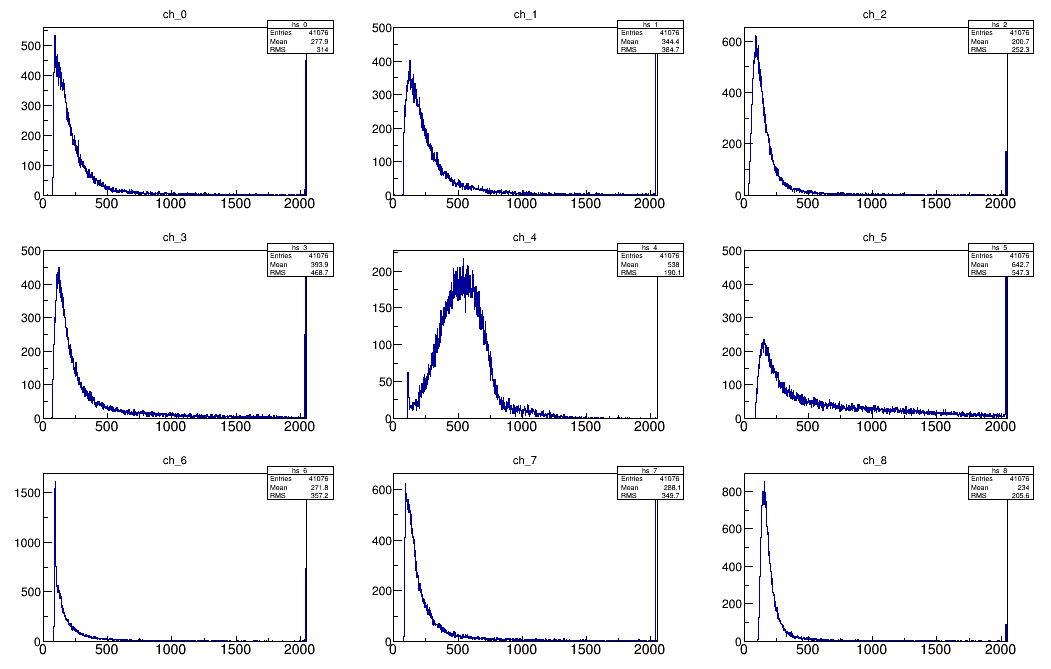 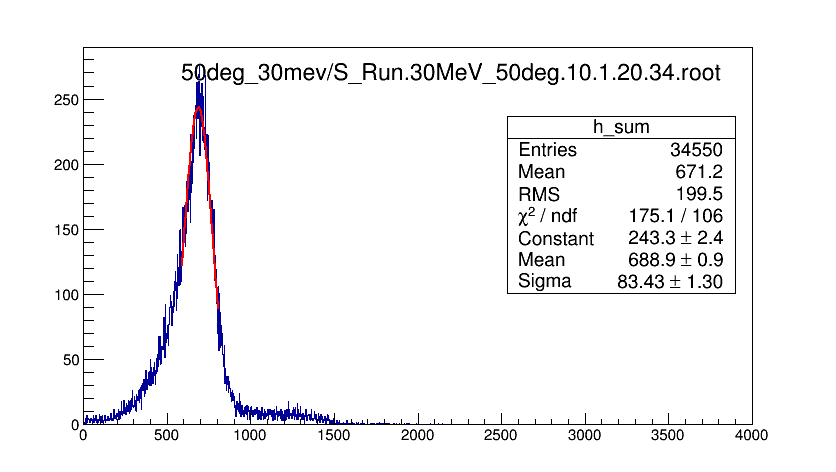 σE/E ≈12.1%
16
Заключение
При тестировании детекторов на каналах Линак-200 необходимо:






Полученный опыт работы с прямым пучком на ЛУЭ-75 ЕрФИ показывает возможность получения стабильного пучка экстремально низкой интенсивности, необходимого для проведения методических работ
Работать с пучком экстремально низкой интенсивности для минимизации наложения сигналов (pile up) 
Работать с минимально возможным током фотокатода («холодный» катод?) для снижения уровня фоновых загрузок
17